Real2Sim: Creating Real Environments That Act Like Sims
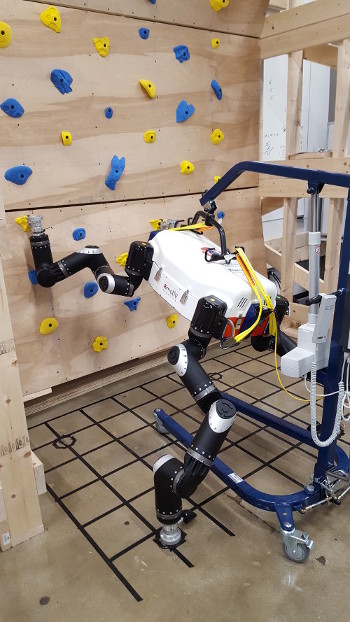 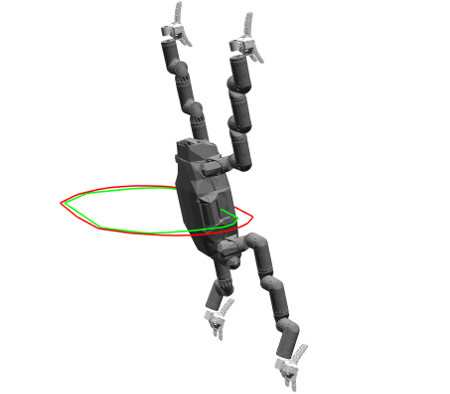 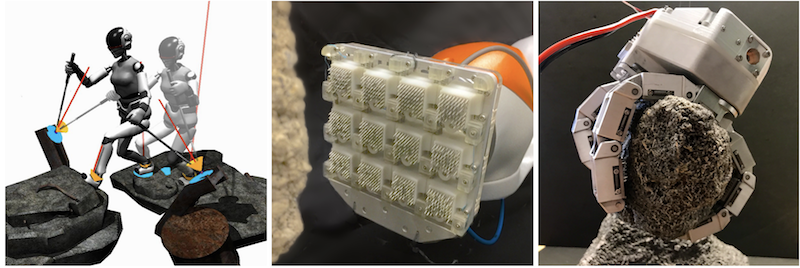 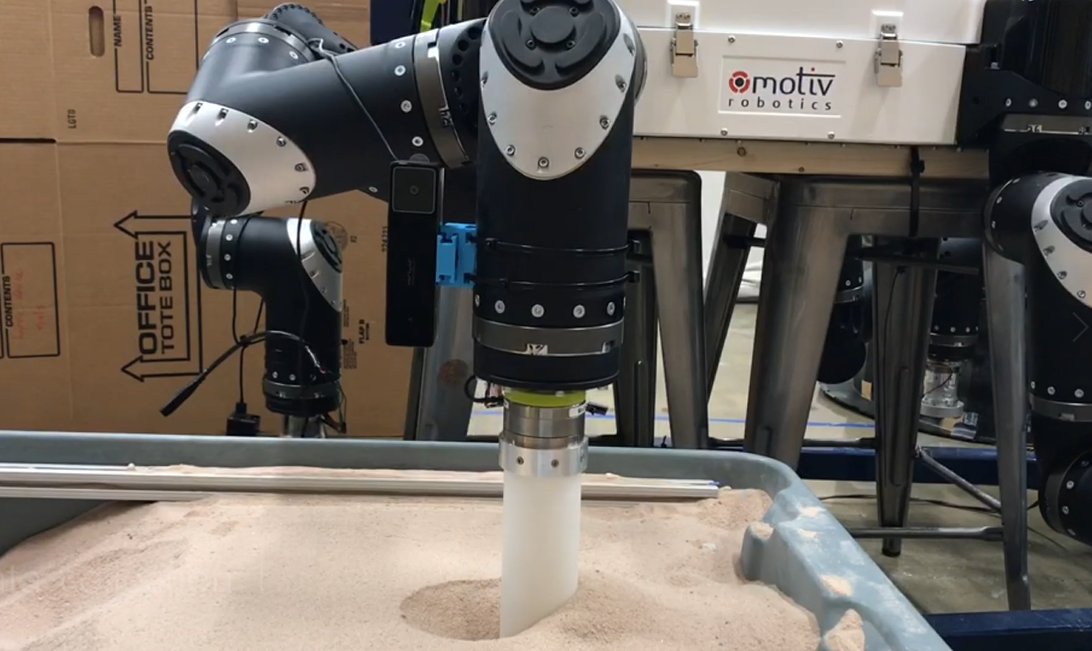 Real2Sim: Generalizable Learning to Simulate Complex Contact Phenomena
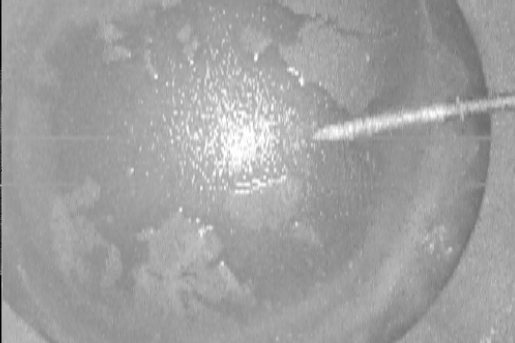 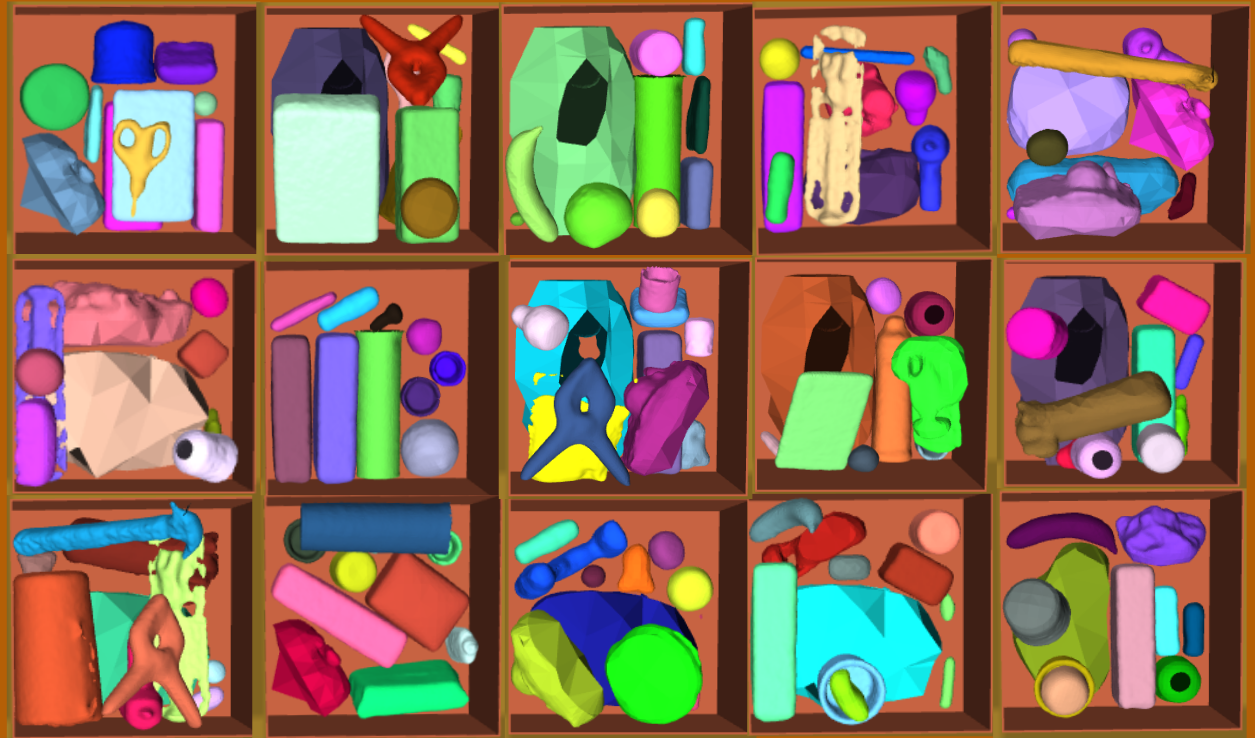 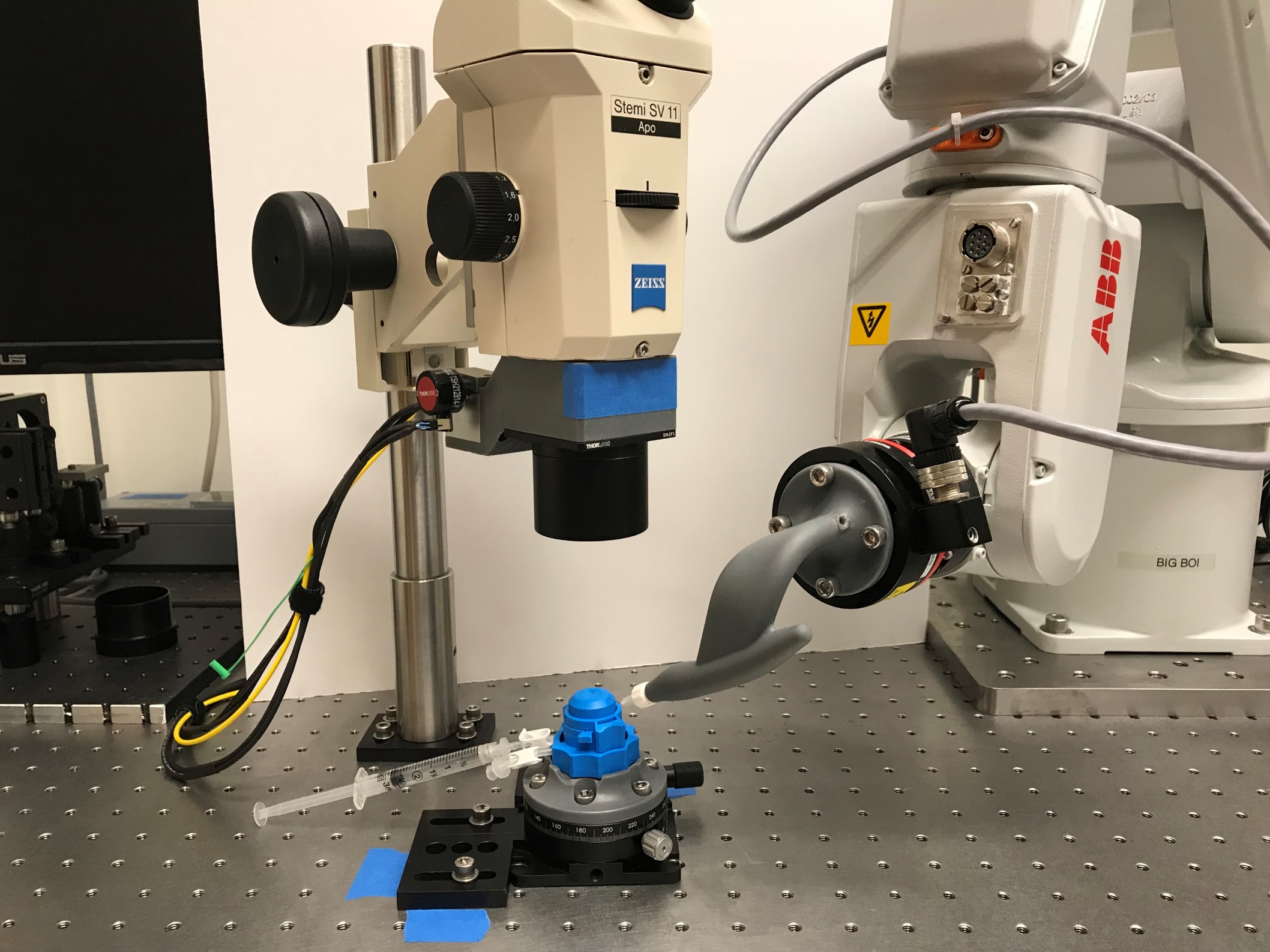 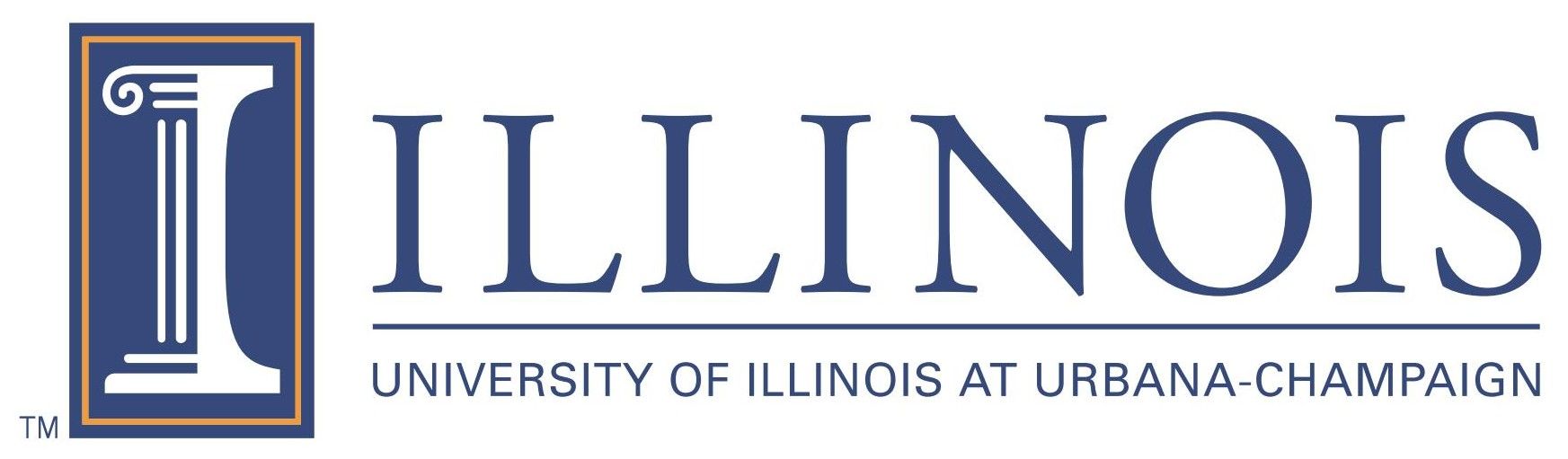 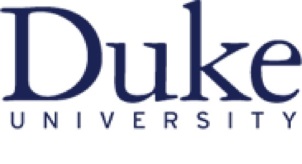 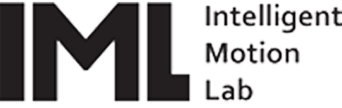 Simulation testing of autonomous vehicles
Analytical contact models are very useful
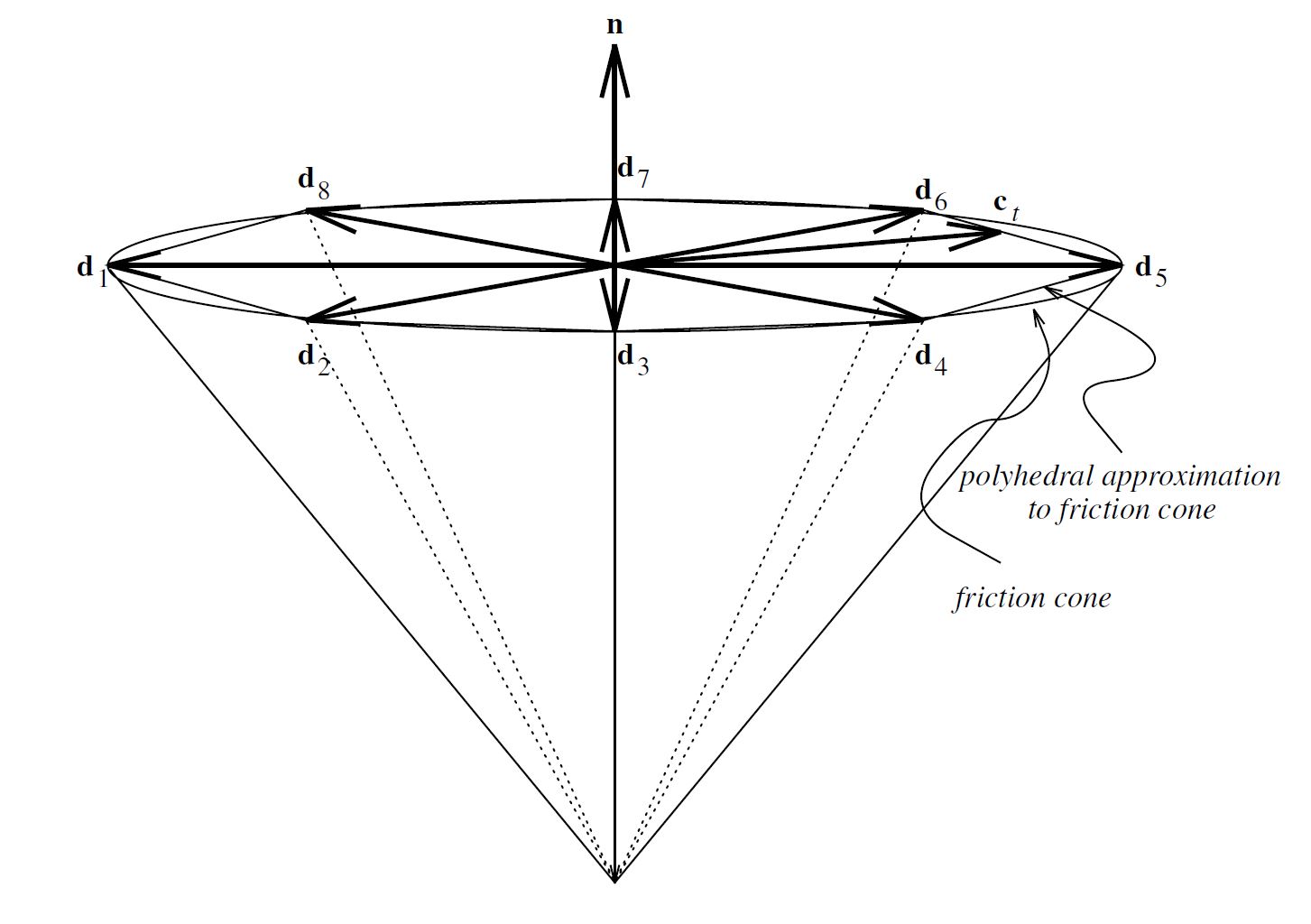 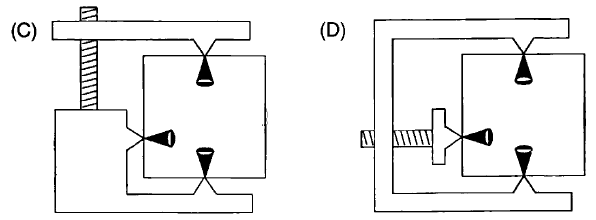 Not force closure
Force closure but not form closure
(Stewart,2000)
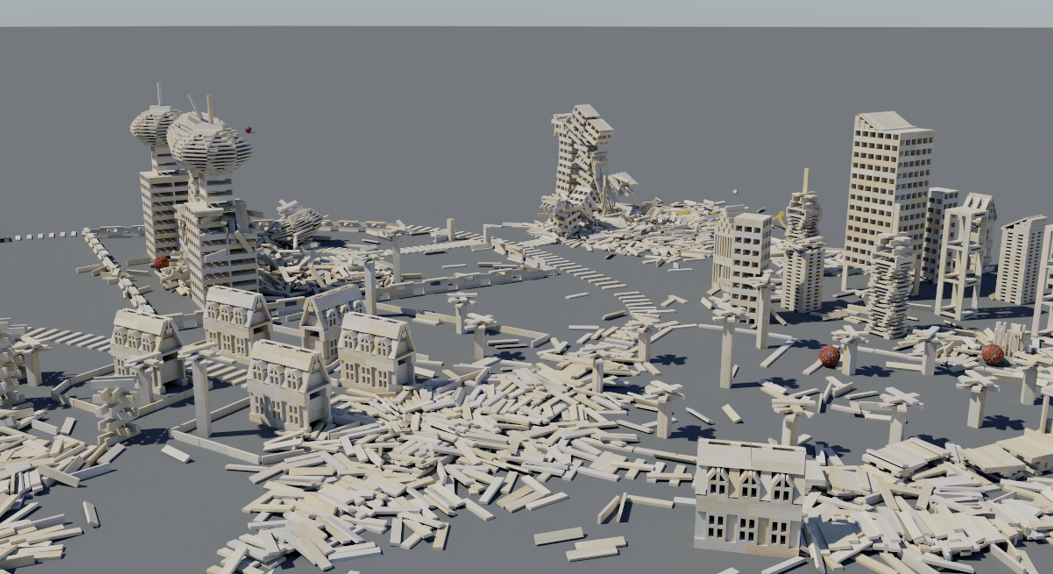 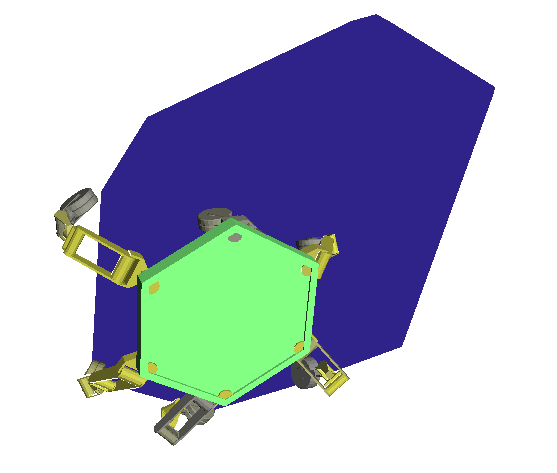 Support polygon (top)
Simulating complex phenomena
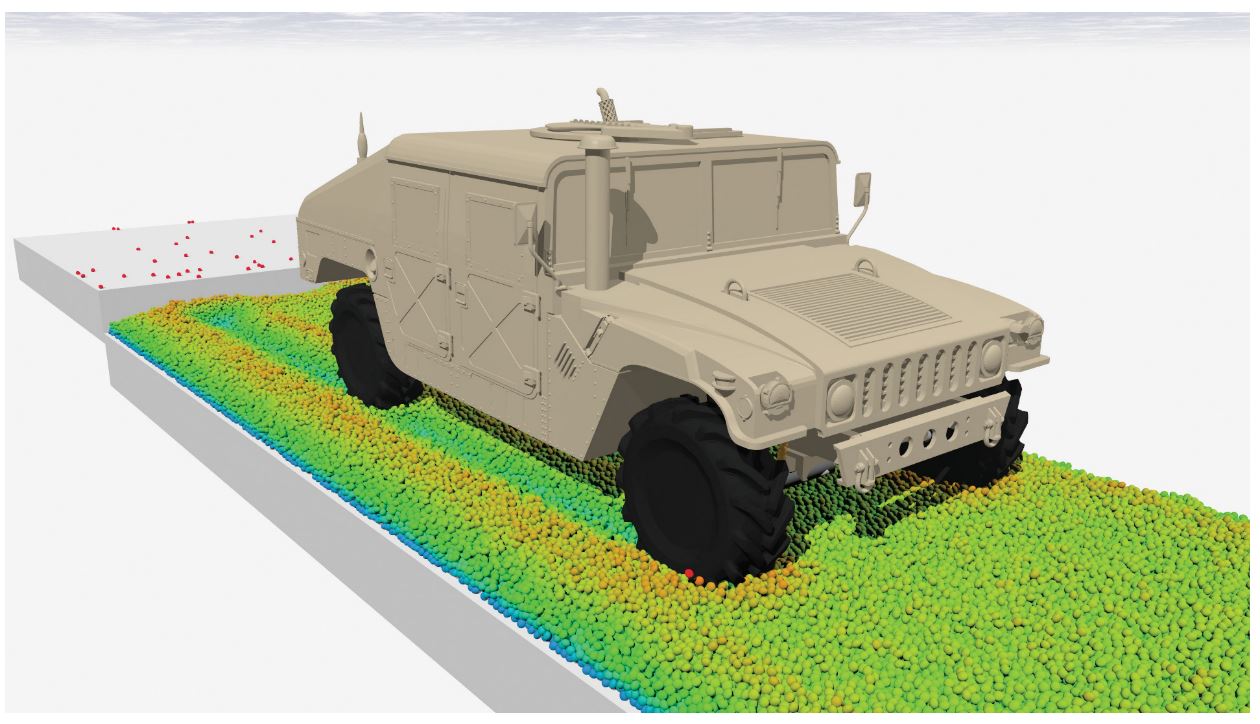 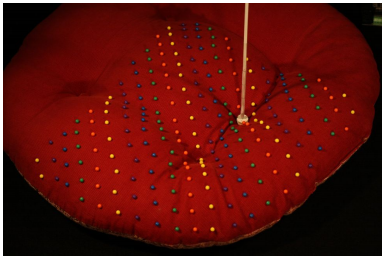 (Tasora,2015)
(Bickle,2009)
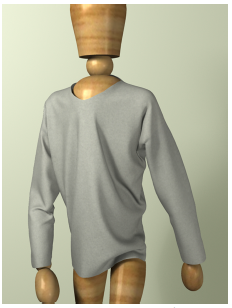 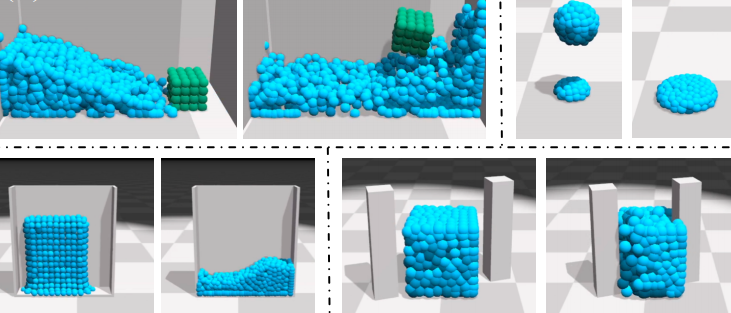 (Wang,2011)
(Li,2018)
Analytical
Empirical
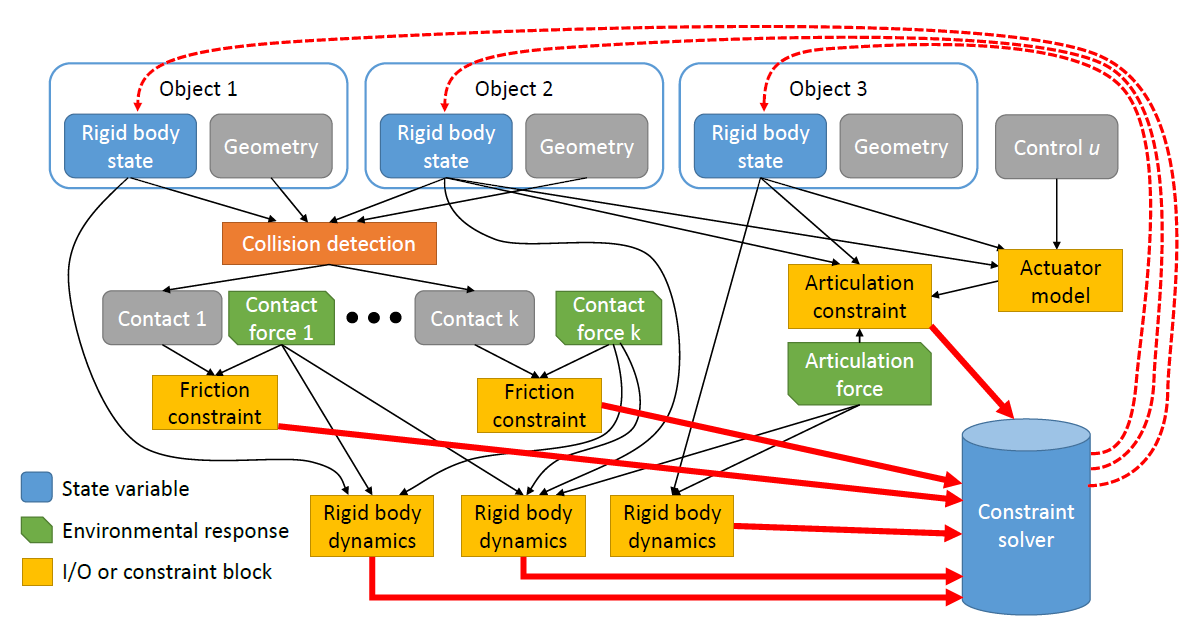 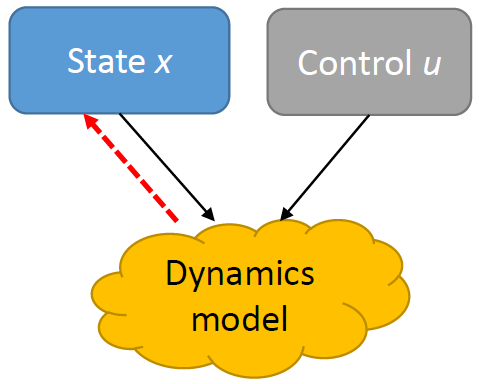 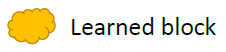 Real2Sim
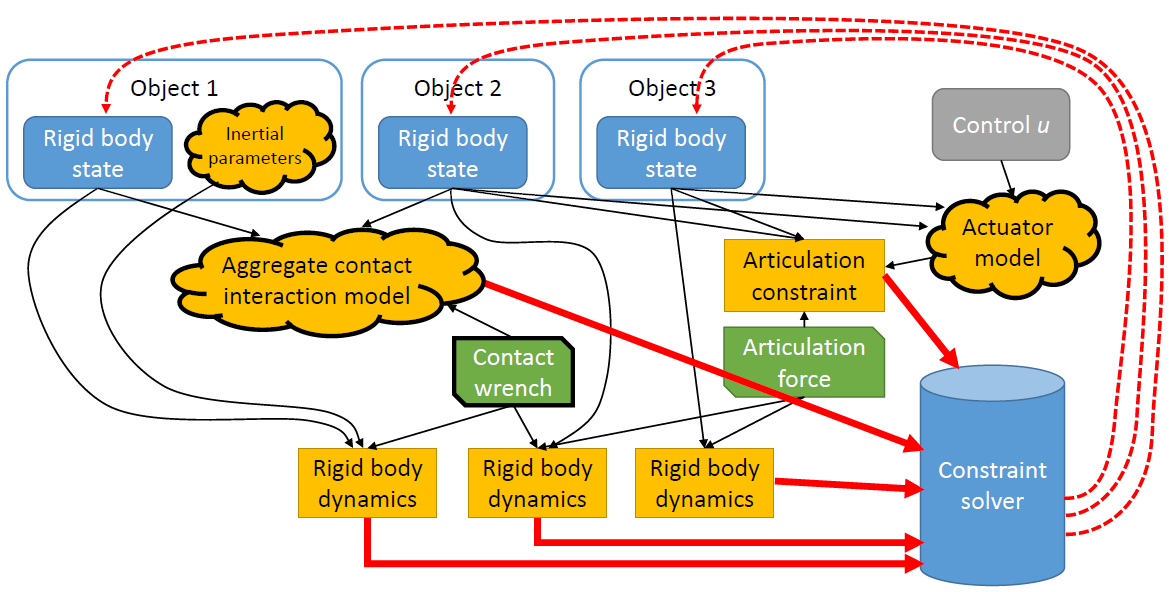 3D scanned objects in simulation
[Hauser, Robust Contact Generation for Robot Simulation with Unstructured Meshes, ISRR 2013]
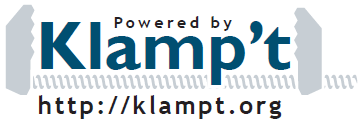 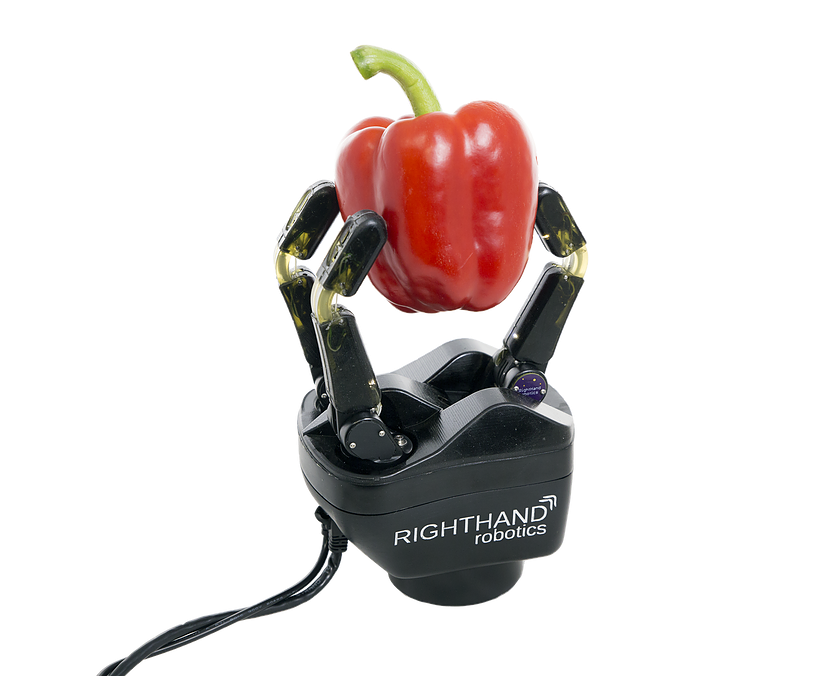 Stress testing
IROS 2016 Robot Grasping and Manipulation Challenge simulation track
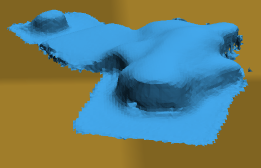 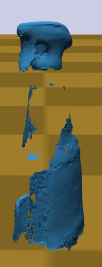 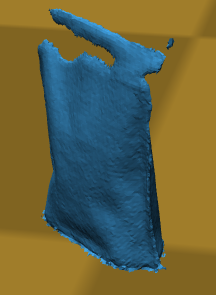 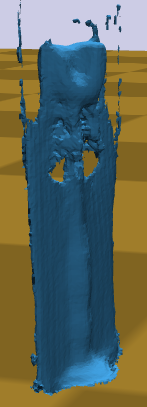 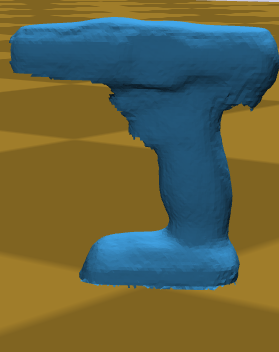 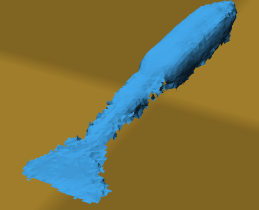 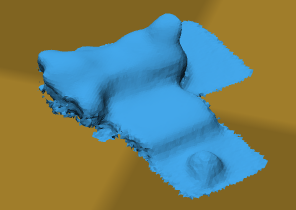 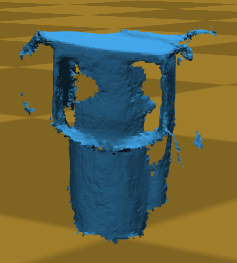 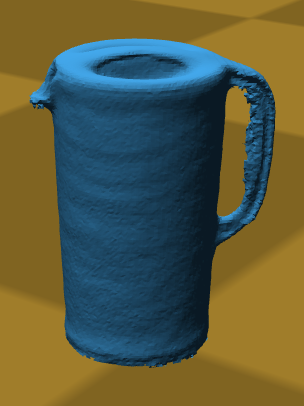 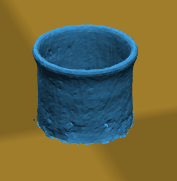 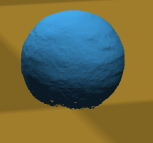 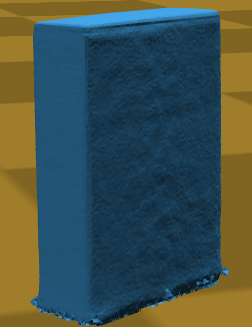 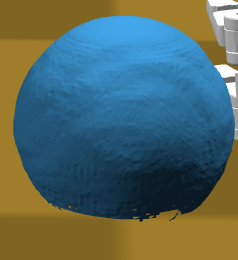 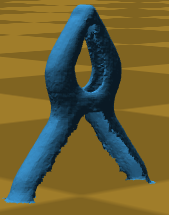 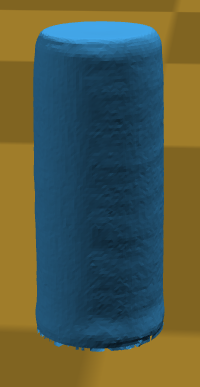 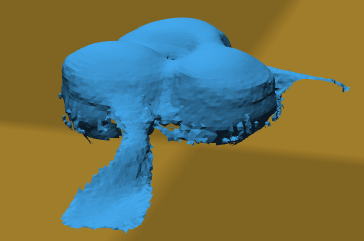 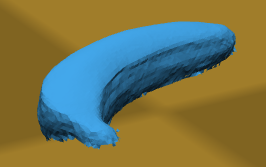 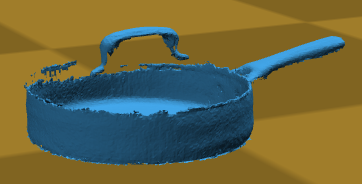 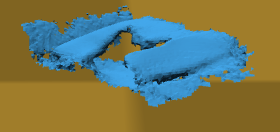 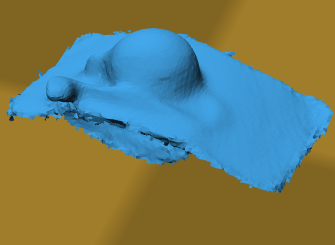 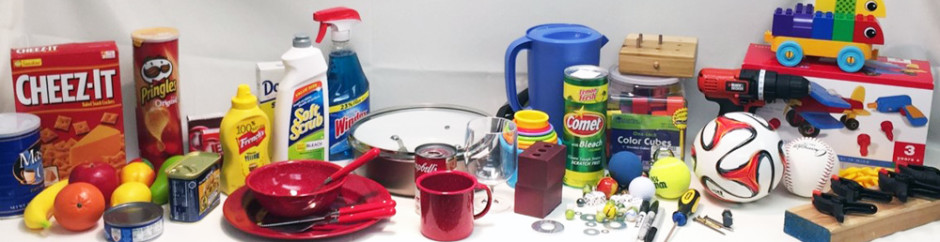 YCB Object Set (above), APC 2015 dataset, Princeton Shape Benchmark
Contact mechanics is not just Coulomb models
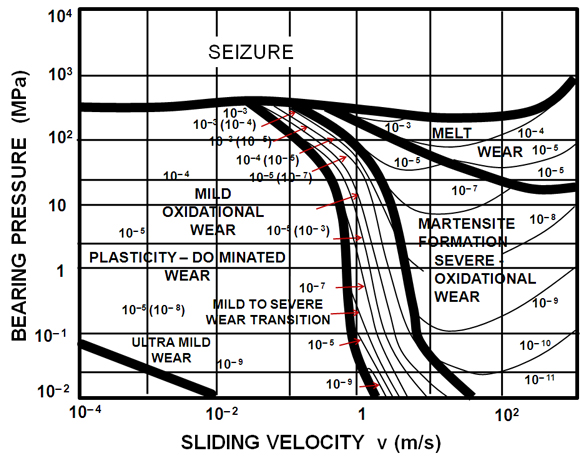 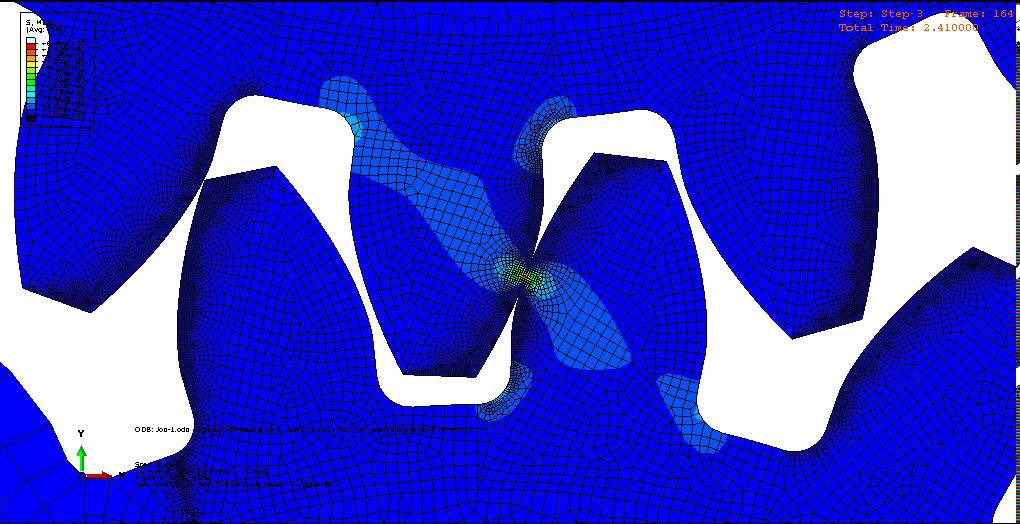 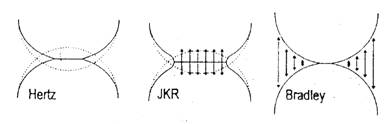 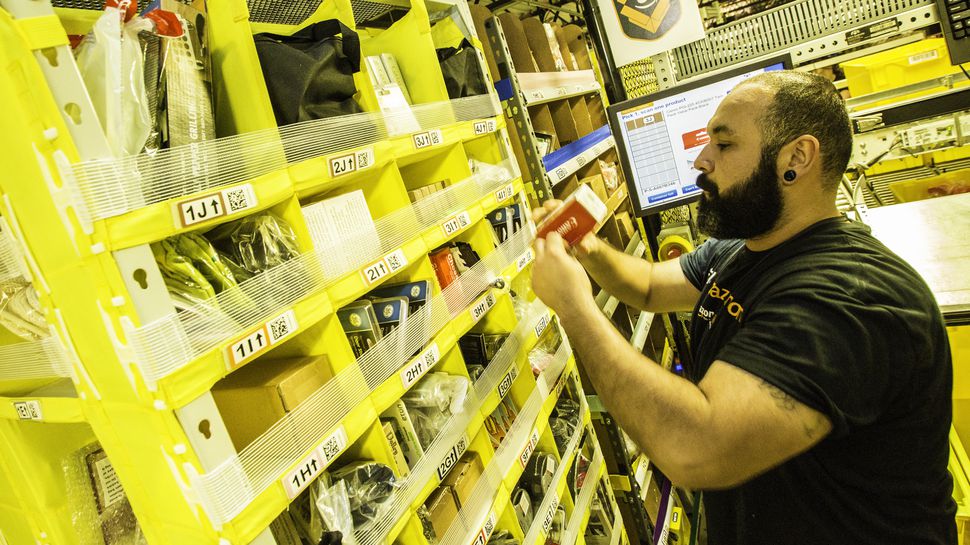 Amazon Picking Challenge
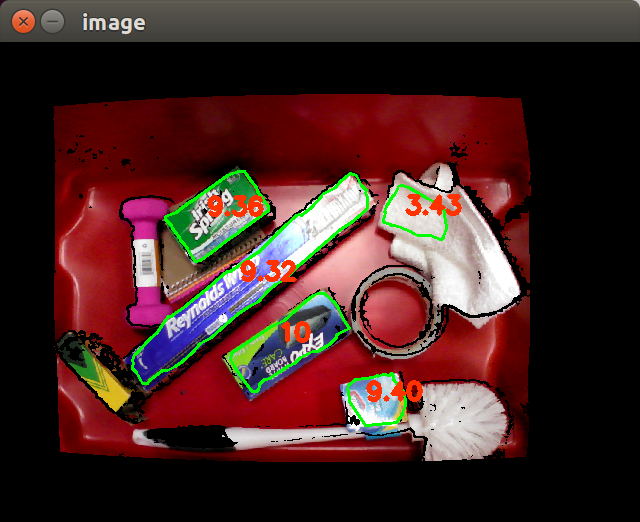 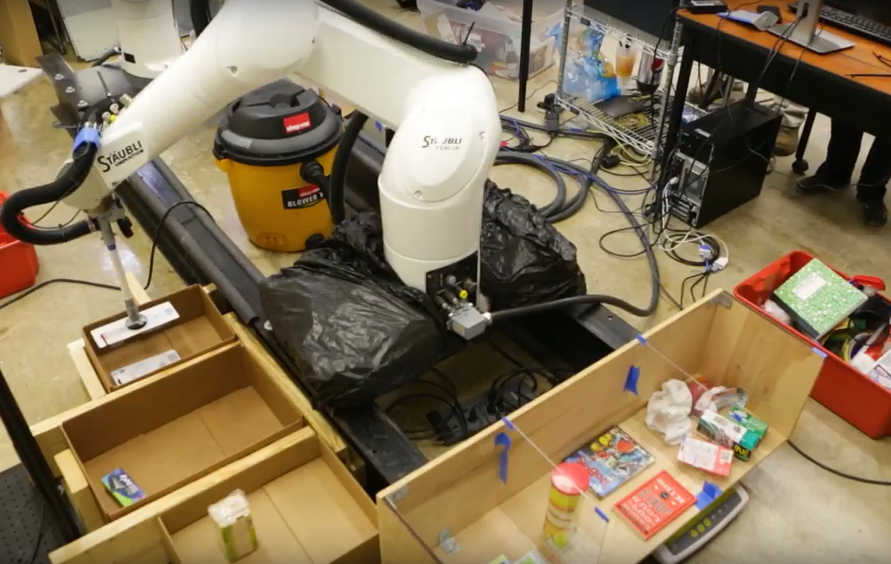 Aerodynamics of a vacuum gripper
Articulation, pages
Deformation
Bristles, nonuniform friction
(Plastic packaging, flexing, …)
Exotic grippers
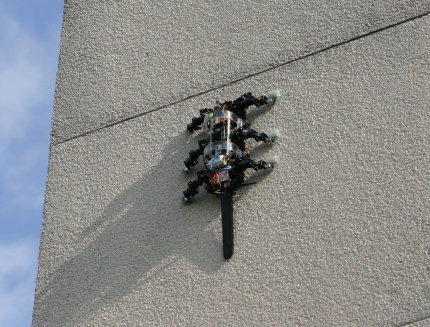 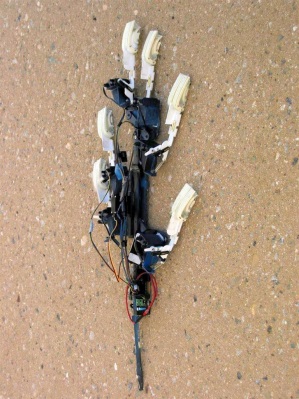 Adhesion / anisotropic forces useful for locomotion, manipulation
Suction
Electrostatic
Spines
Van der Waals
Granular jamming
RiSE
Spinybot
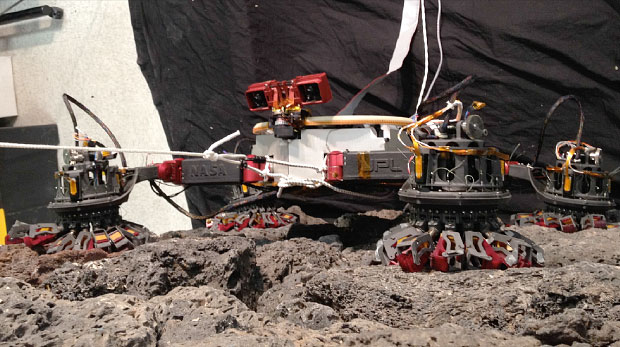 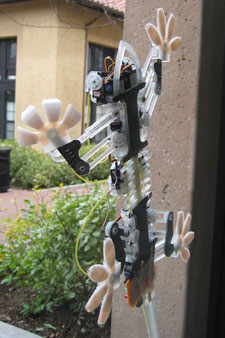 CMU/MPI
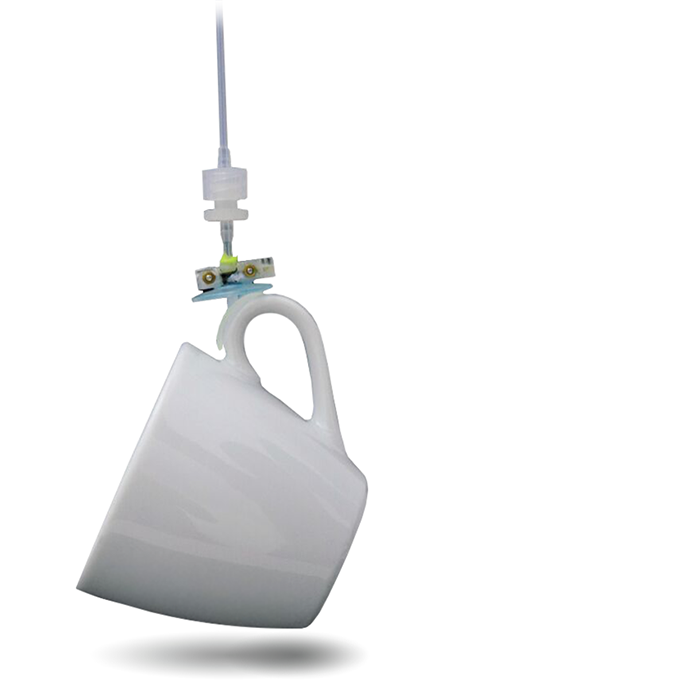 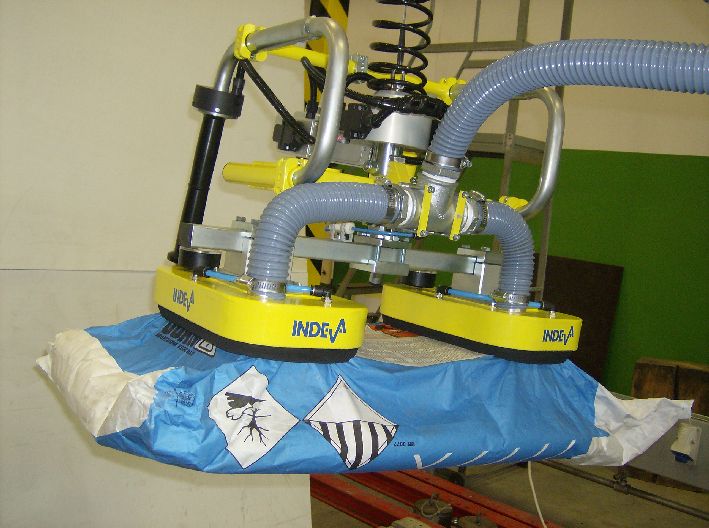 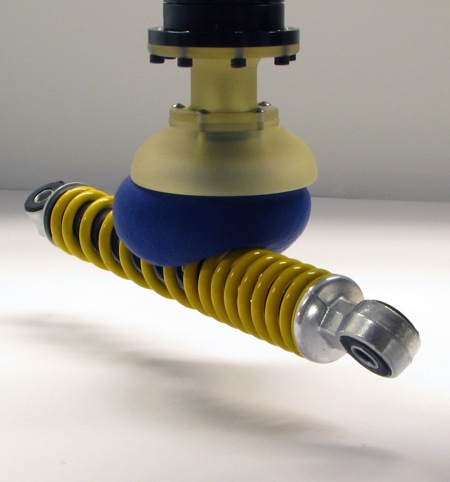 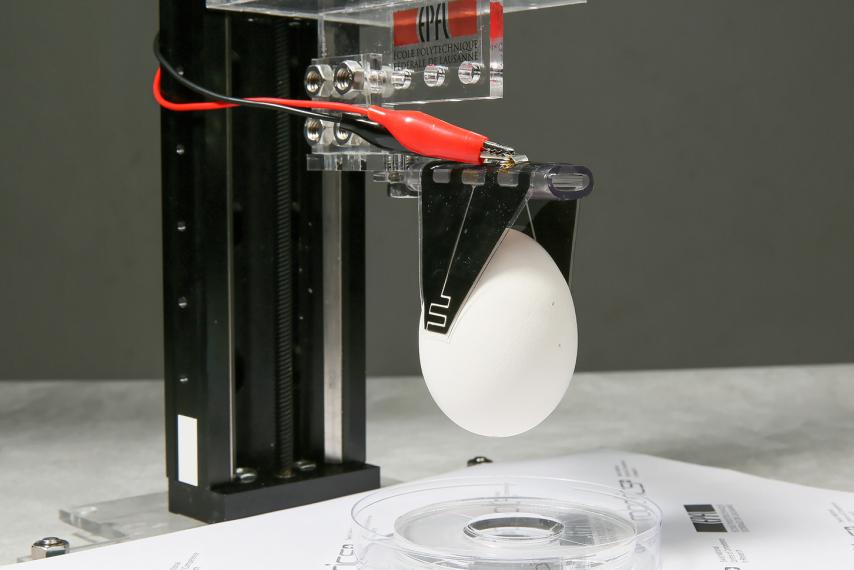 EPFL
LEMURIIb
Stickybot
Cornell/Chicago
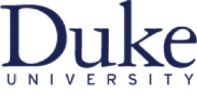 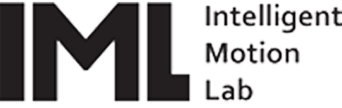 Microspine hands for vertical climbing
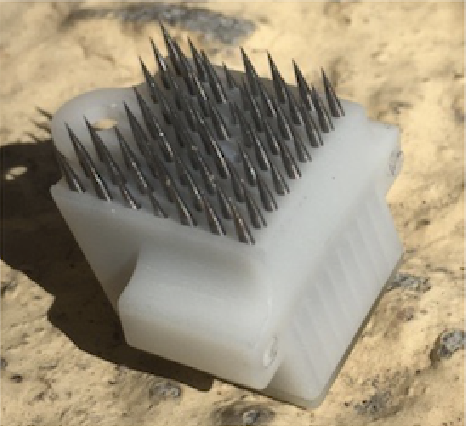 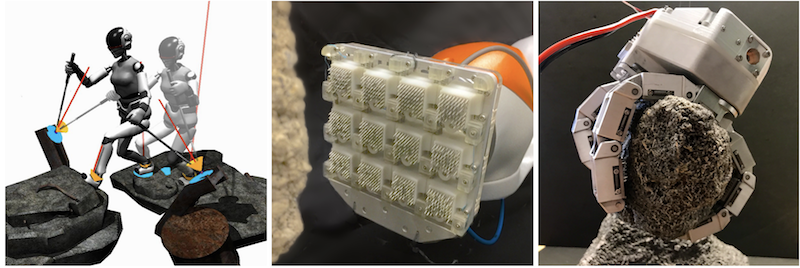 Microspine unit: spring loaded needles latch onto asperities in rock
Large “downward” shear, adhesion per unit
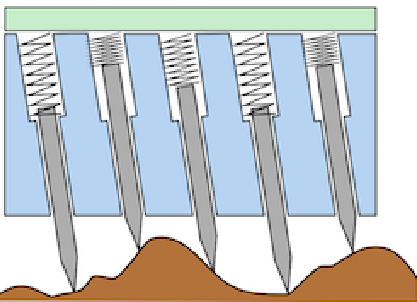 Parallel (sloper)
Crimp
Palm
Hand
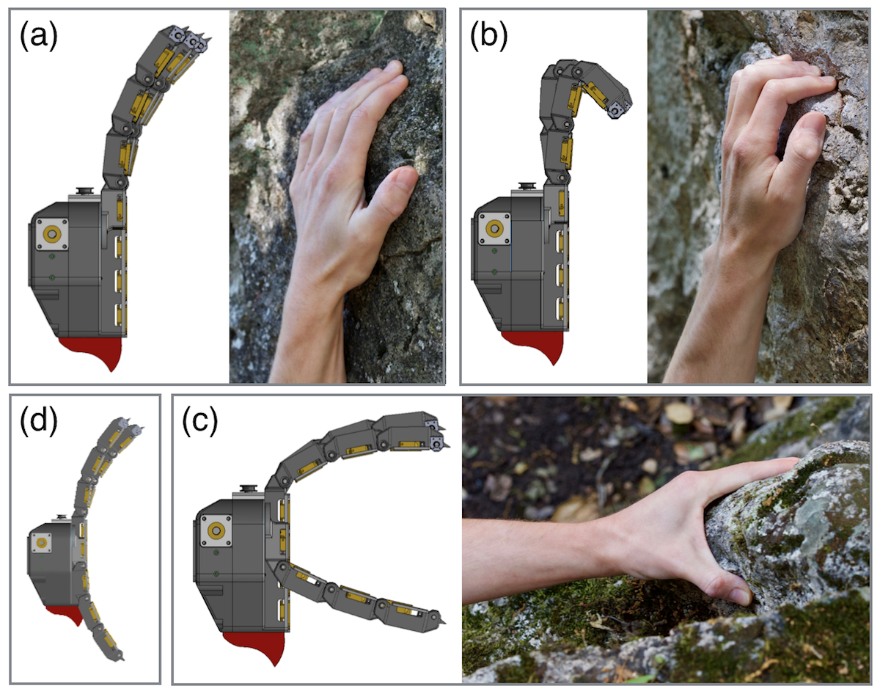 Unit
Can we predict which grasps to use?

Which Robosimian poses to use?
[Hauser, Wang, Cutkosky, RSS 2017, TRO 2018]
Opposing
Pinch
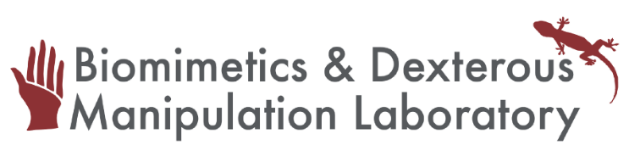 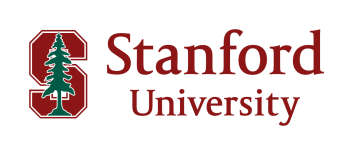 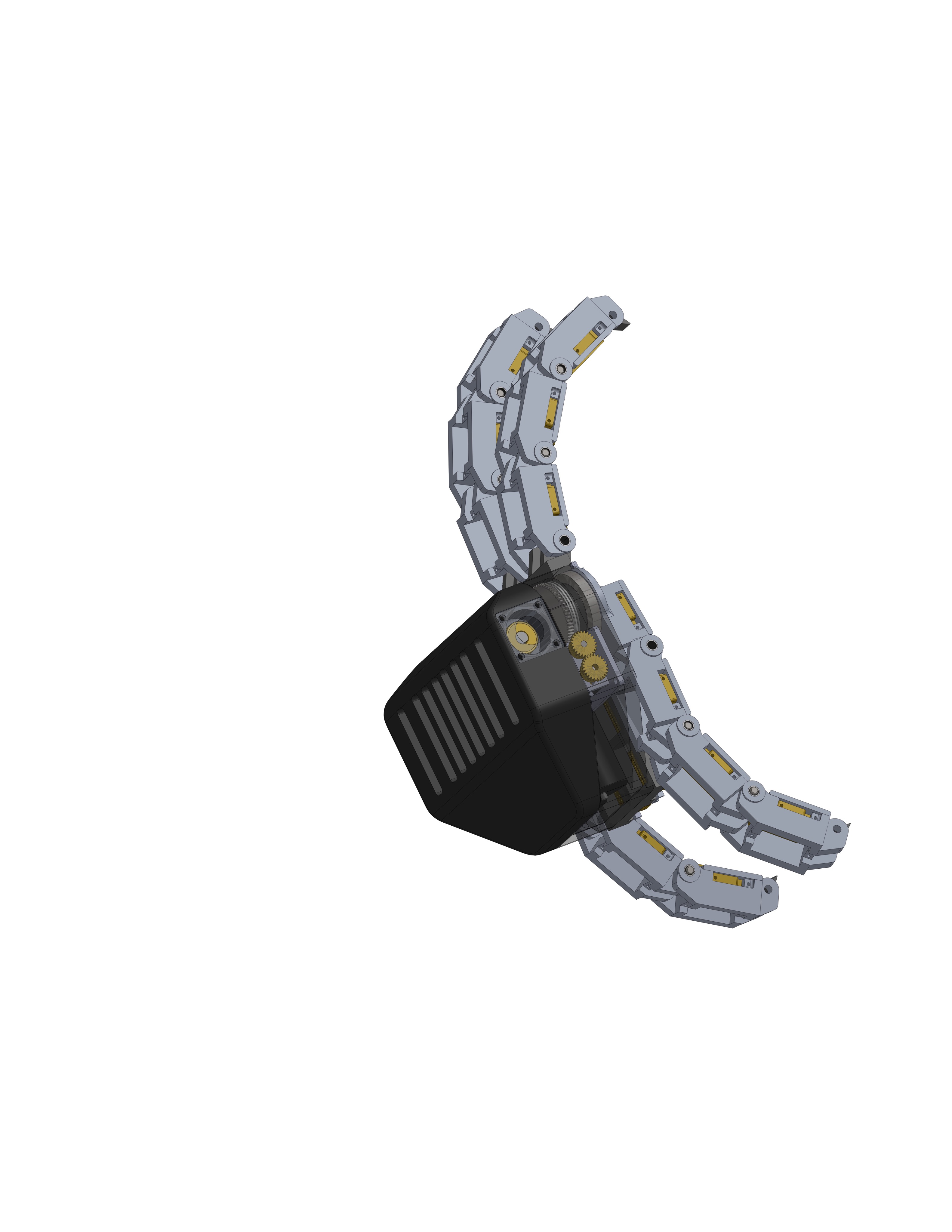 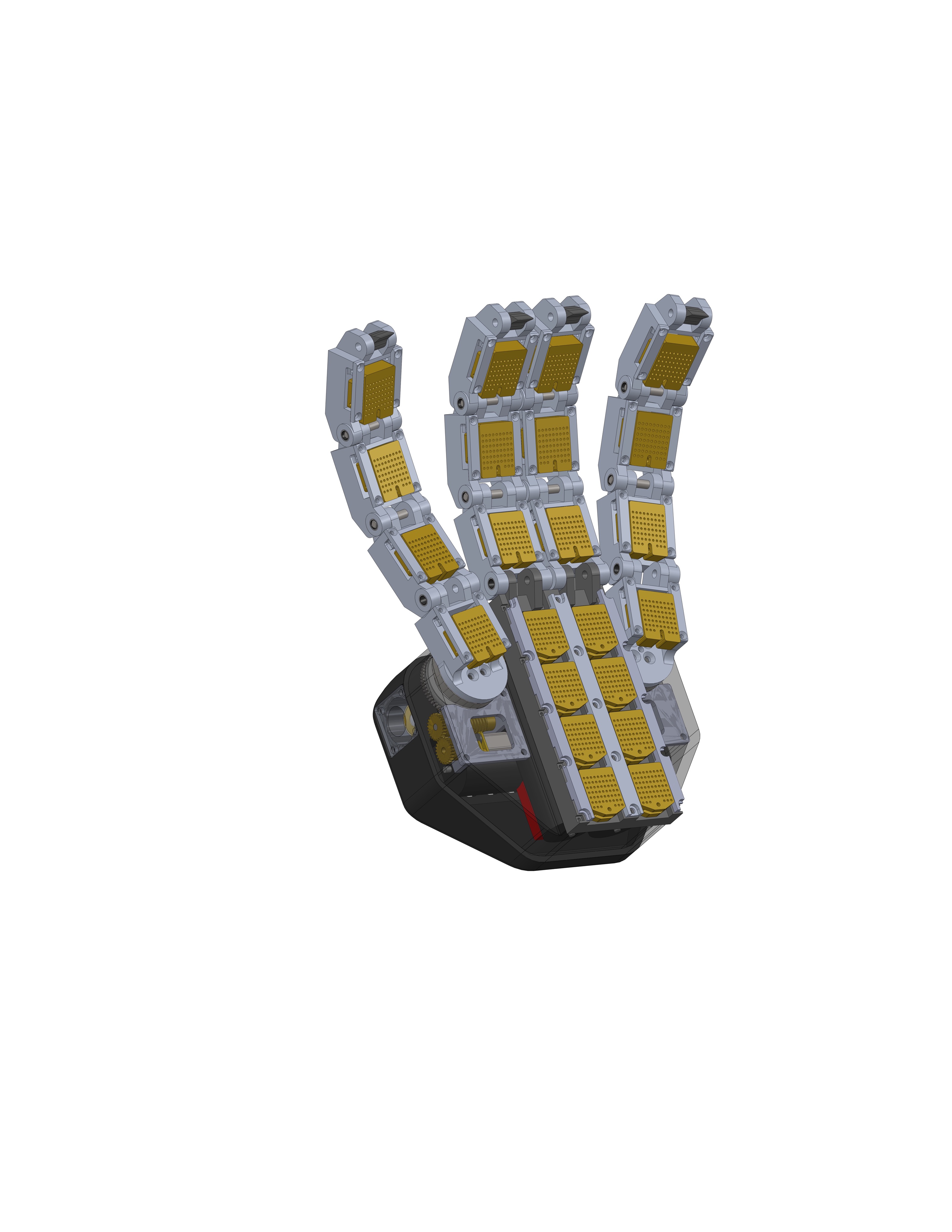 Crimp
Sloper
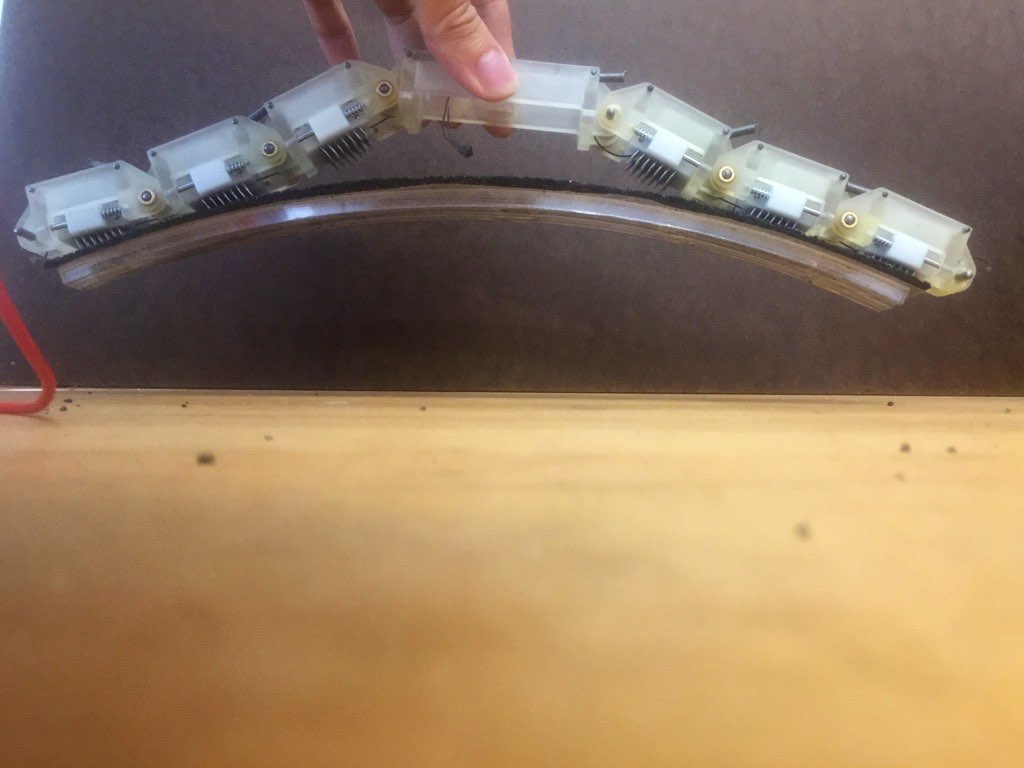 Admissible force volume modeling
Define contact patch and local frame
Measure max forces in all directions to obtain admissible volume
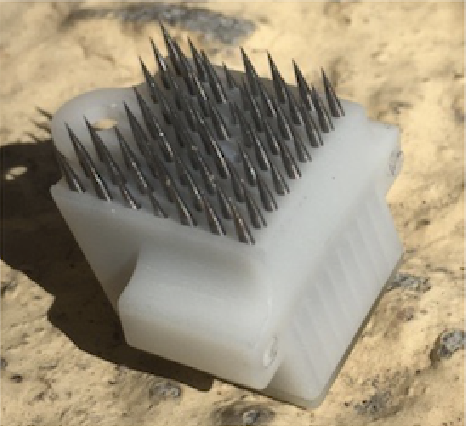 Stochastic single-needle aggregation model agrees well with experimental data
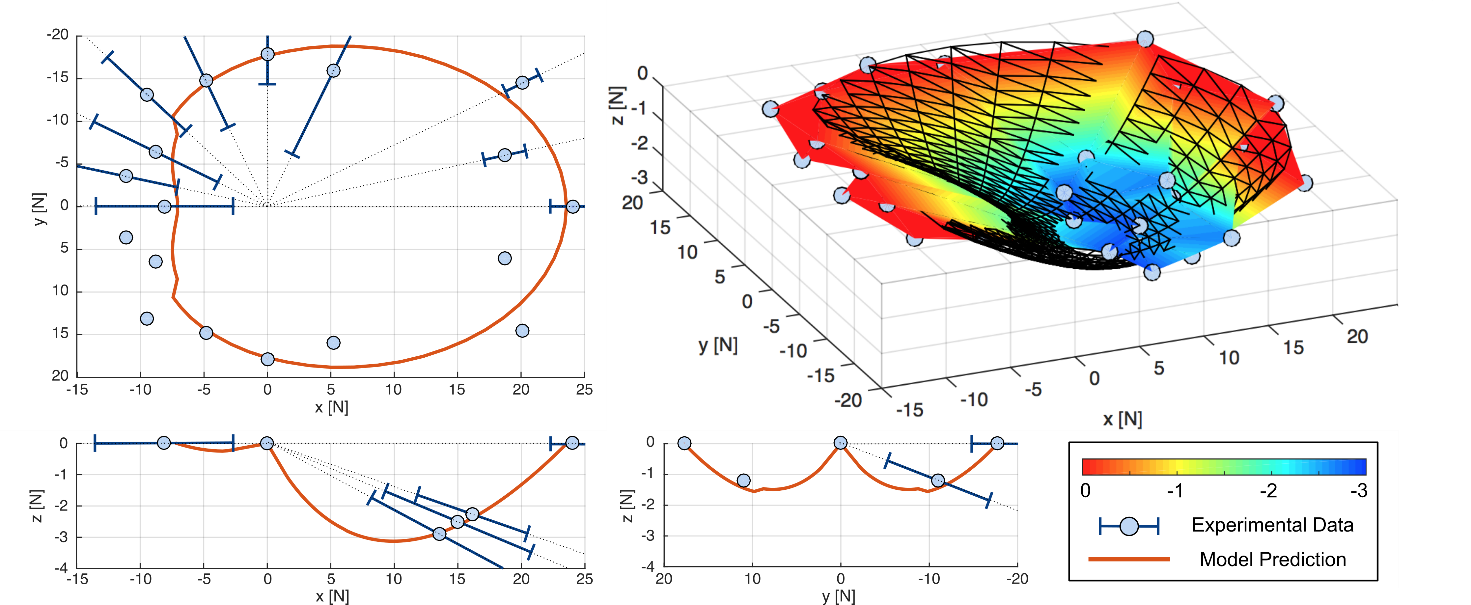 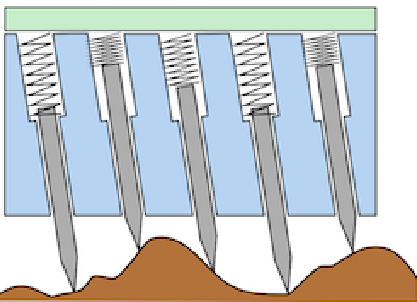 Shear adhesion
Lateral shear adhesion
Large shear in +x axis
Admissible force volume modeling
Convex decomposition
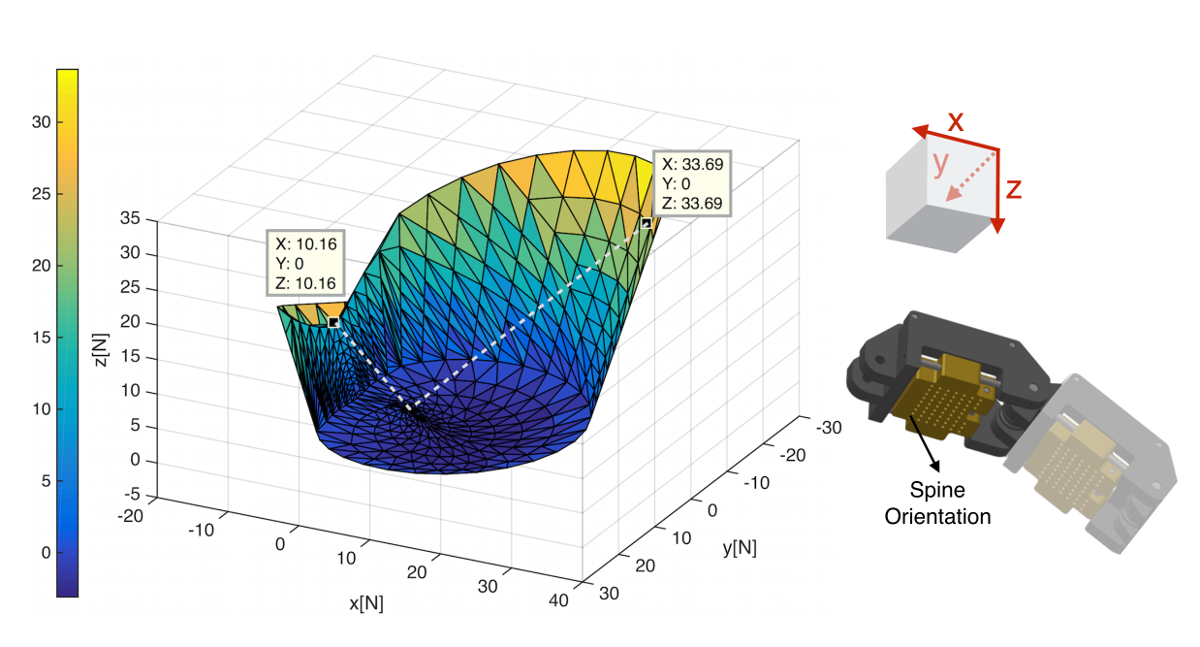 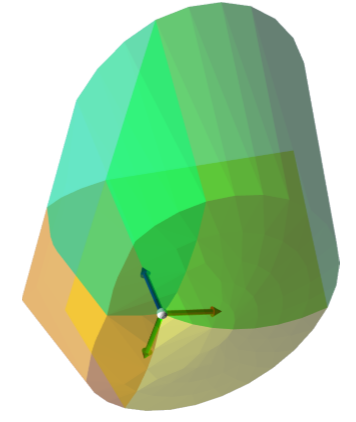 MILP equilibrium testing
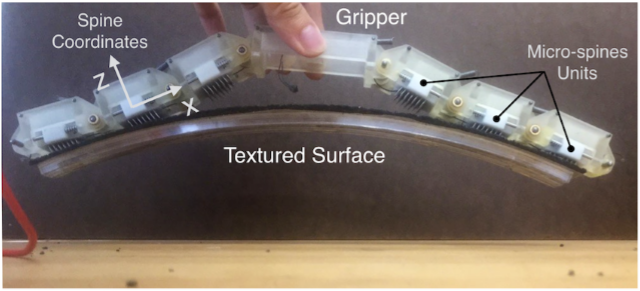 Load
MILP
Validation on physical passive 2-finger gripper
Wrench space calculations on  SpinyHand
Power grasp
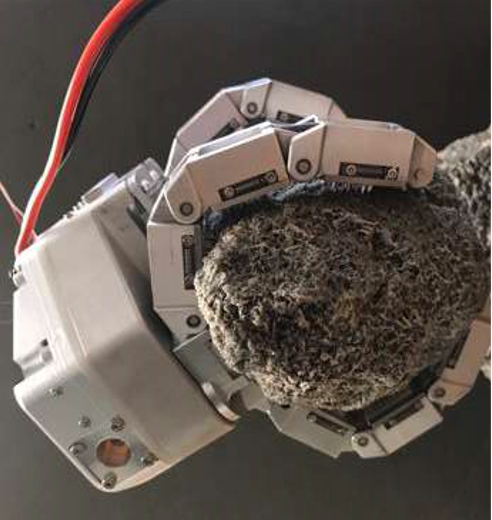 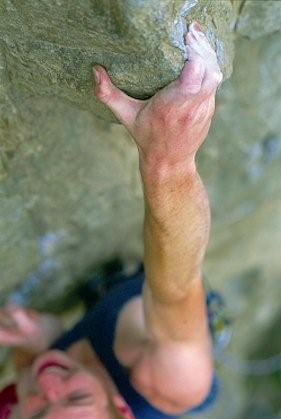 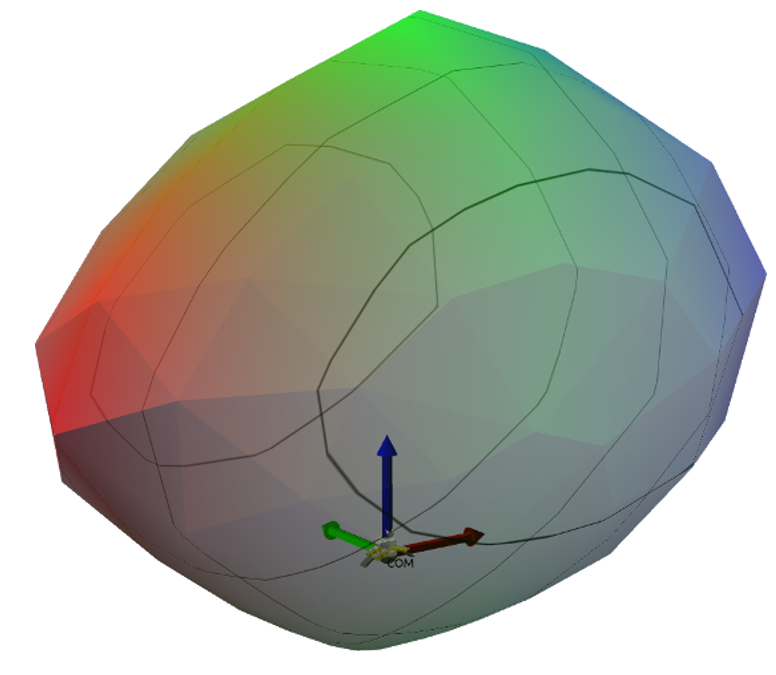 Some correctly predicted slip events
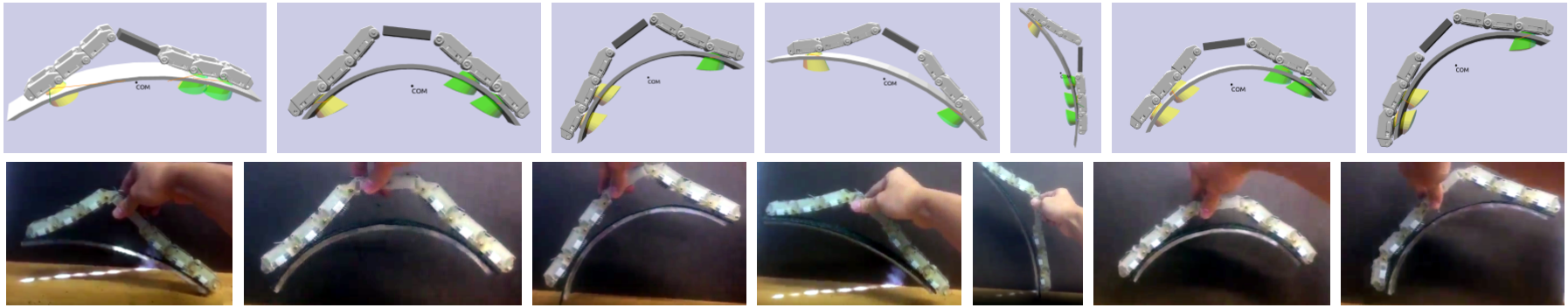 Parallel grasp
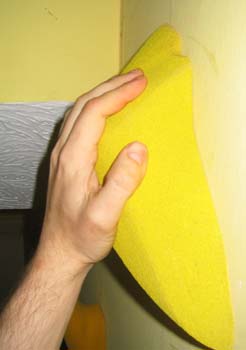 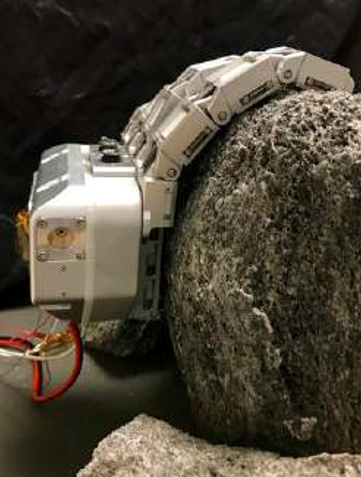 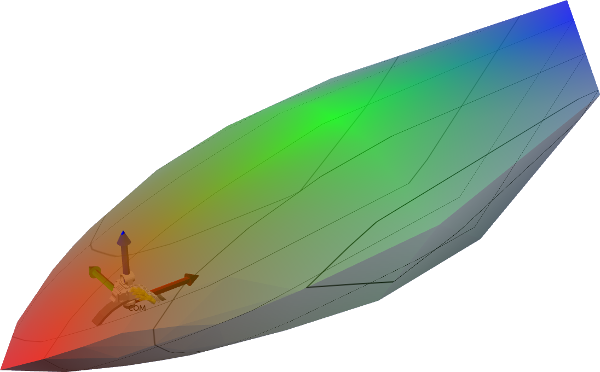 Three incorrectly predicted slip events
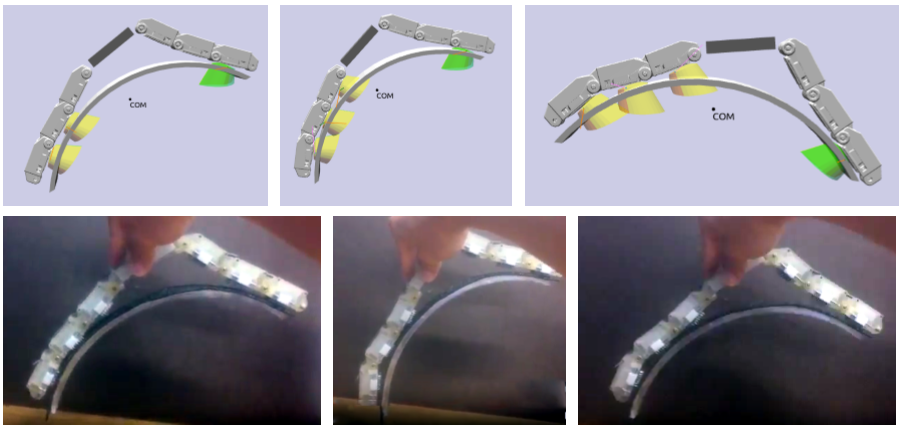 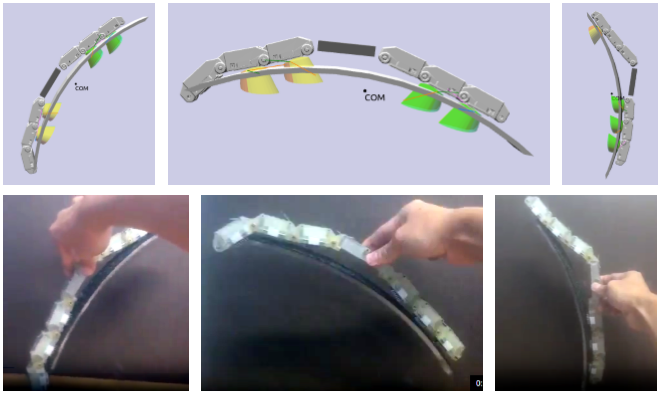 FP
FN
FN
Hierarchical semi-empirical equilibrium prediction
At each level, micro-structure force response is modeled for macro-level predictions

Compute wrist-relative wrench spaces for each grasp configuration 
V-rep: inner approximation
H-rep: outer approximation
Calculate support polygon for robot at a given stance
~10s for 32 convex programsolves
Power
Parallel
Pinch
Opposing
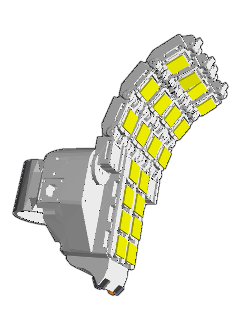 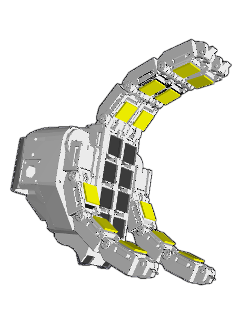 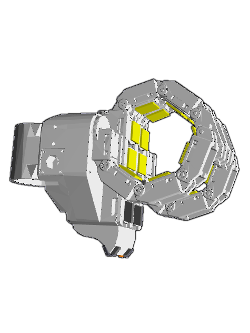 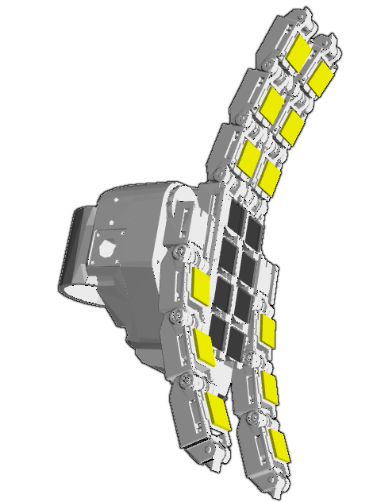 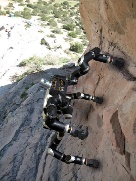 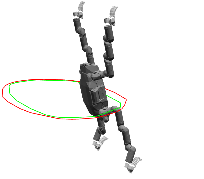 Robot
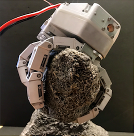 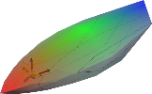 Gripper1
Gripper4
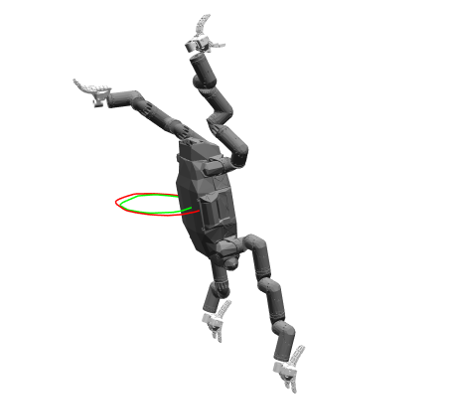 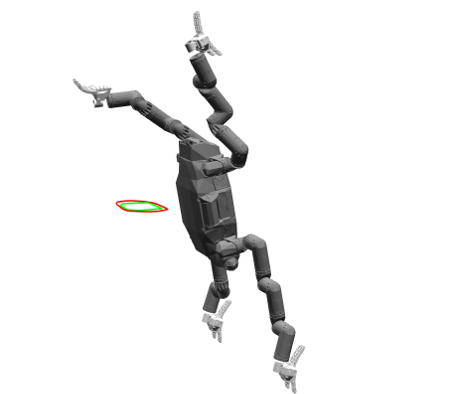 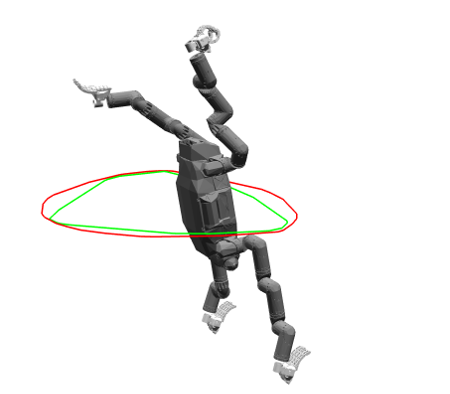 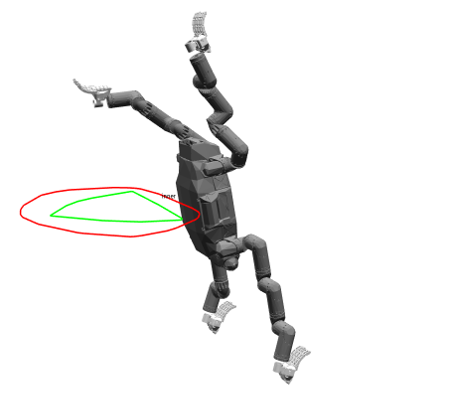 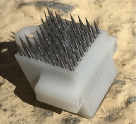 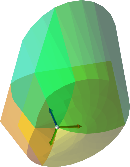 Unit1
Unit24
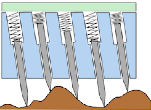 Spine1
Spine60
Granular Media Interaction
[Y. Zhu and K. Hauser, ICRA 2019]
Learn the force response for a single foot in order to predict novel behavior
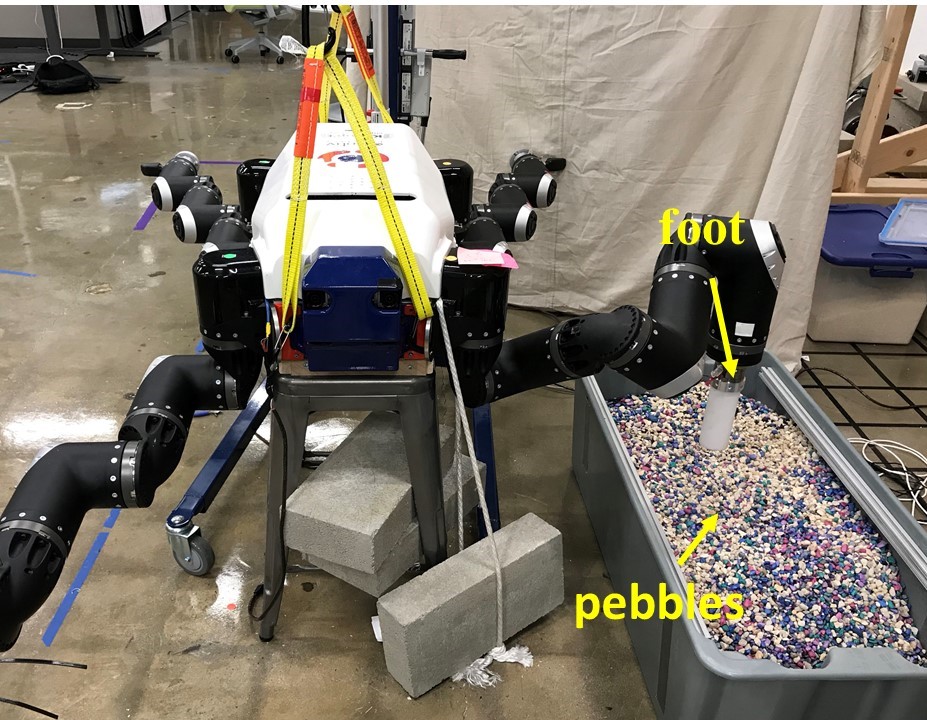 Measurement apparatus
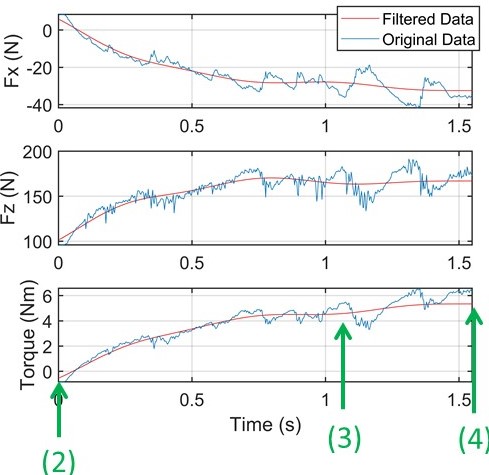 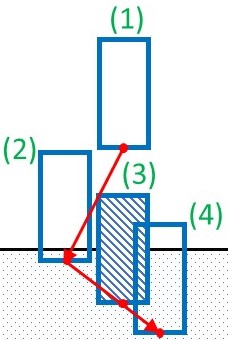 Wrenches measured at 720 depths, angles, and motion directions
Physics Simulation with Learned Wrench Spaces
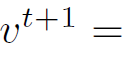 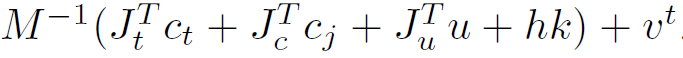 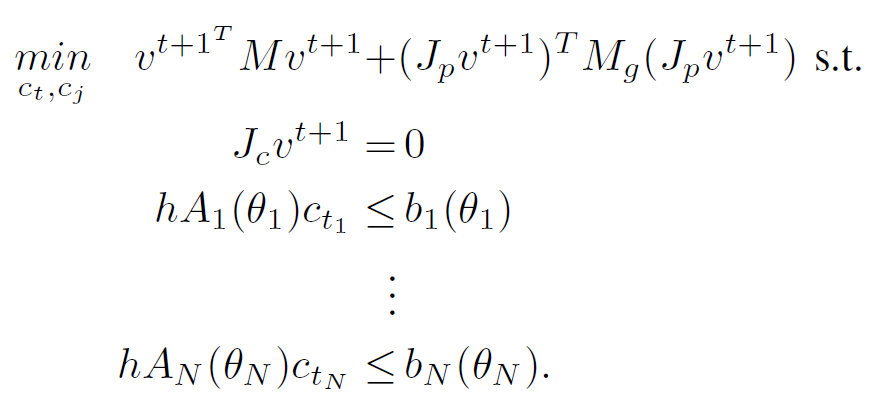 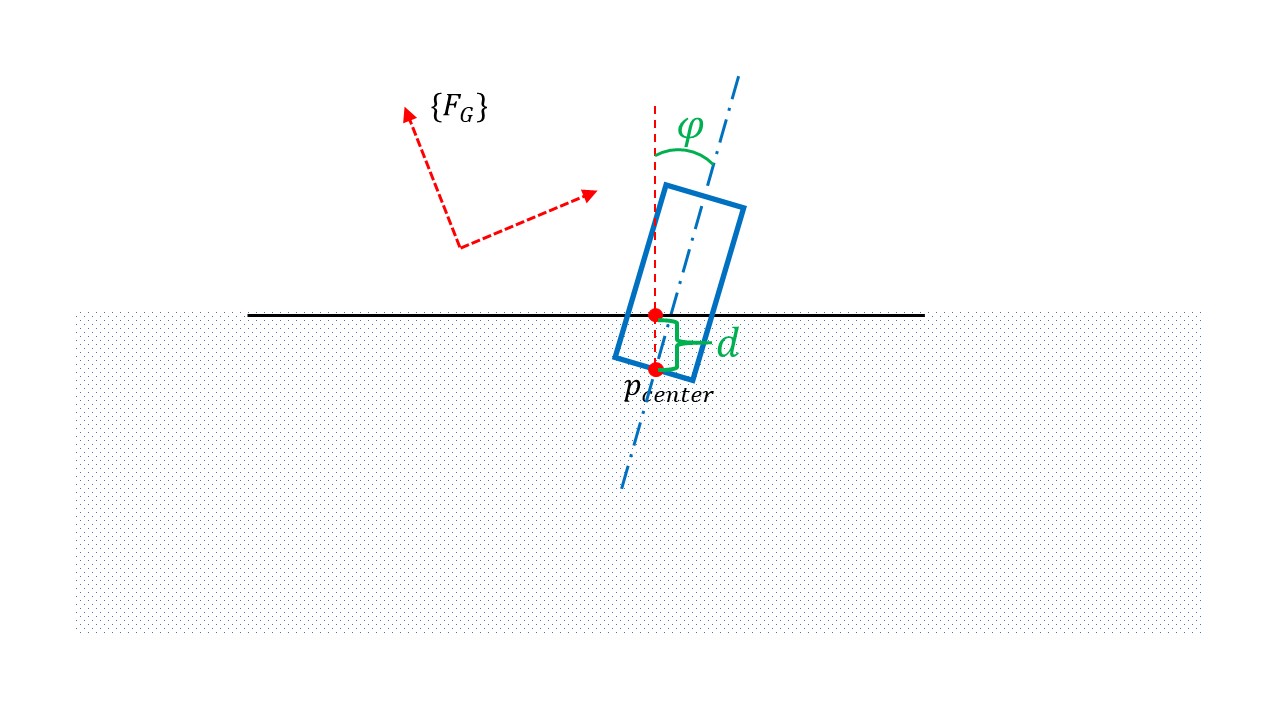 Maximum Dissipation Principle (MDP) simulation
Global frame
Substrate
frame
2D simulations
Four feet connected to body with a PID controller, sand substrate
Sliding front feet forward
On slope
Trot gait
Learning Deformation from Force and Vision
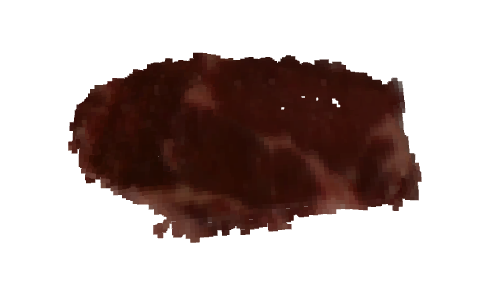 Fused testing object point cloud
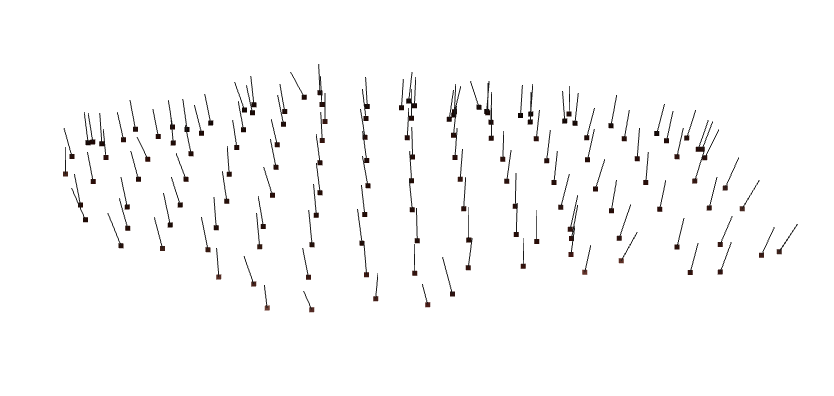 X5
Uniformly sampled surface points to be poked, with estimated normal
Starting 10mm away from the surface, poking in the normal direction until a preset force threshold while recording force-displacement data
Collecting point clouds from a few angles
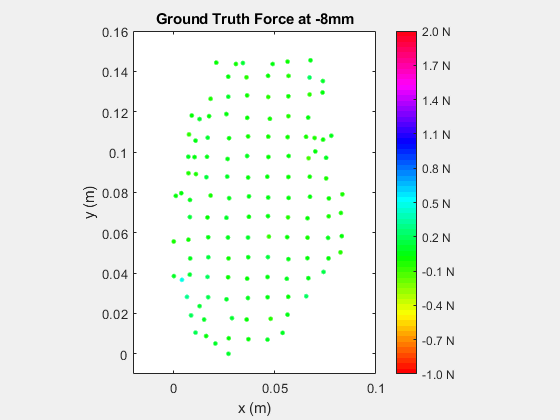 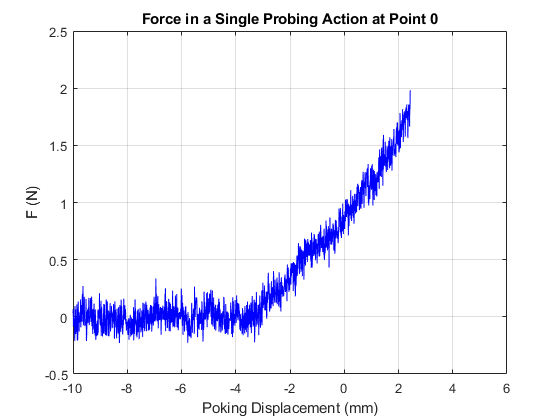 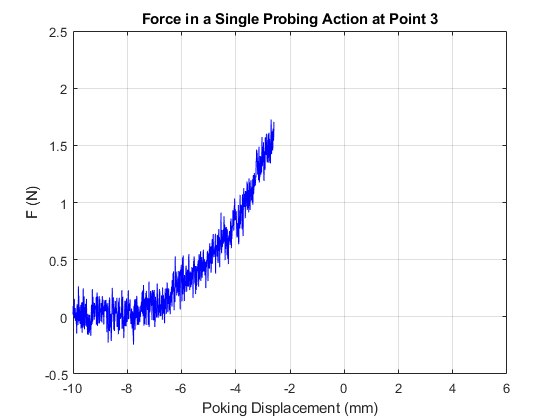 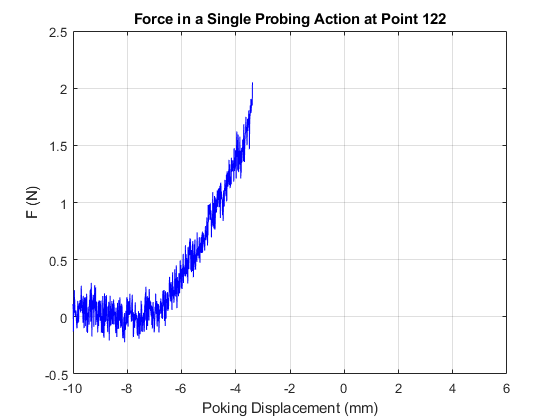 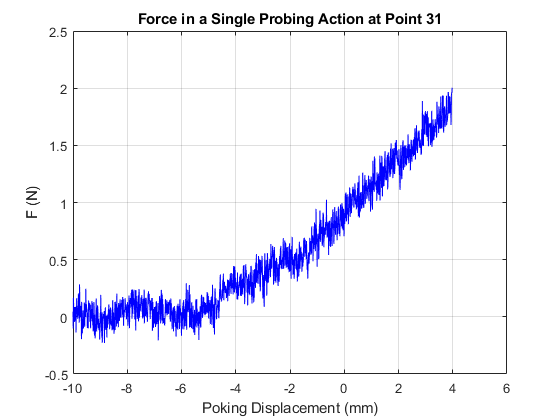 Learning Overview
Input features: normal displacement +
P: position information only 
PC: position + color
PCG: position + color + curvature 
All scaled to be between 0 and 1
4 probed locations vs 20 probed locations
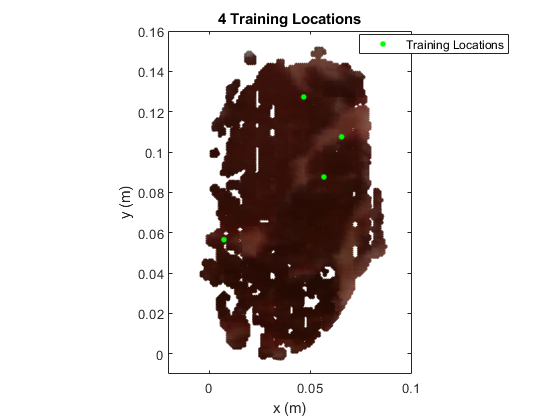 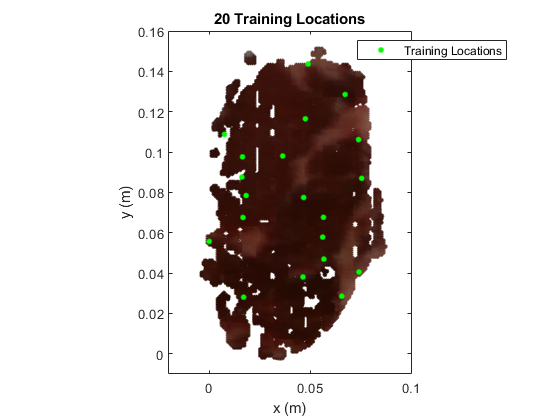 Preliminary Learning Results
Gaussian Process Regression (GPR) with optimized hyperparameters
k-Nearest Neighbors (kNN), k=5
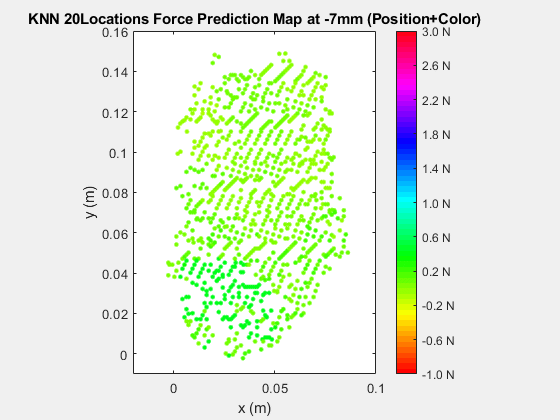 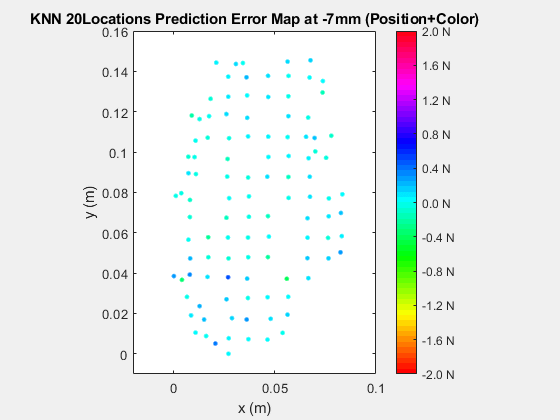 P:position C:color G:geometry
Multi-point deformation model
Recap
Generalization + fidelity in simulation by combining analytical physics, empirical data, and sensor observations
Rigid body simulation with sensed 3D objects
Non-coulomb contact
Granular media simulation
Preliminary results on deformable objects
Open questions
Learning sims from naturalistic interaction
Real2Sim2Real
Thanks!
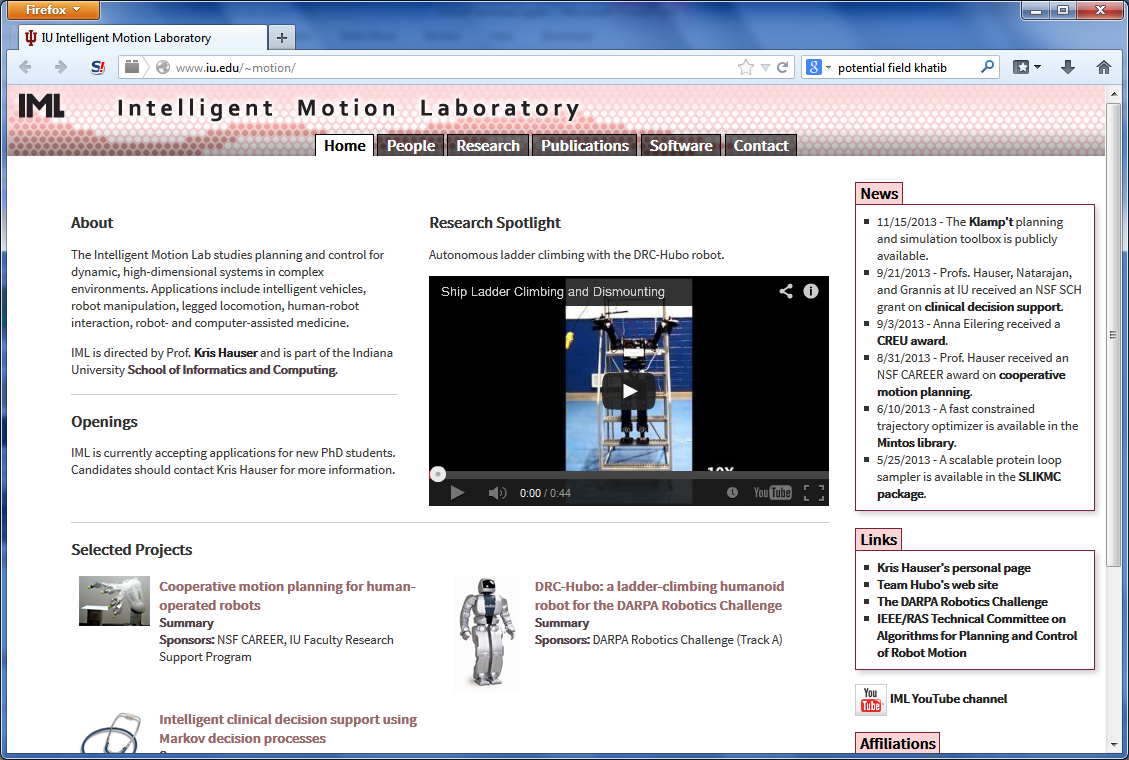 Collaborators
Stanford: Mark Cutkosky, Shiquan Wang
IIT: Alessio Rocchi
Duke: Yifan Zhu*

Funding
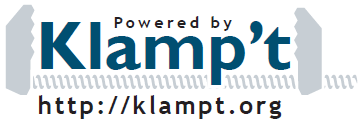 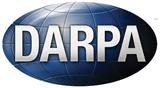 http://motion.pratt.duke.edu
NSF NRI #1527826
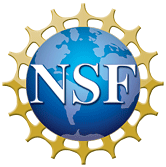 DRC Track A